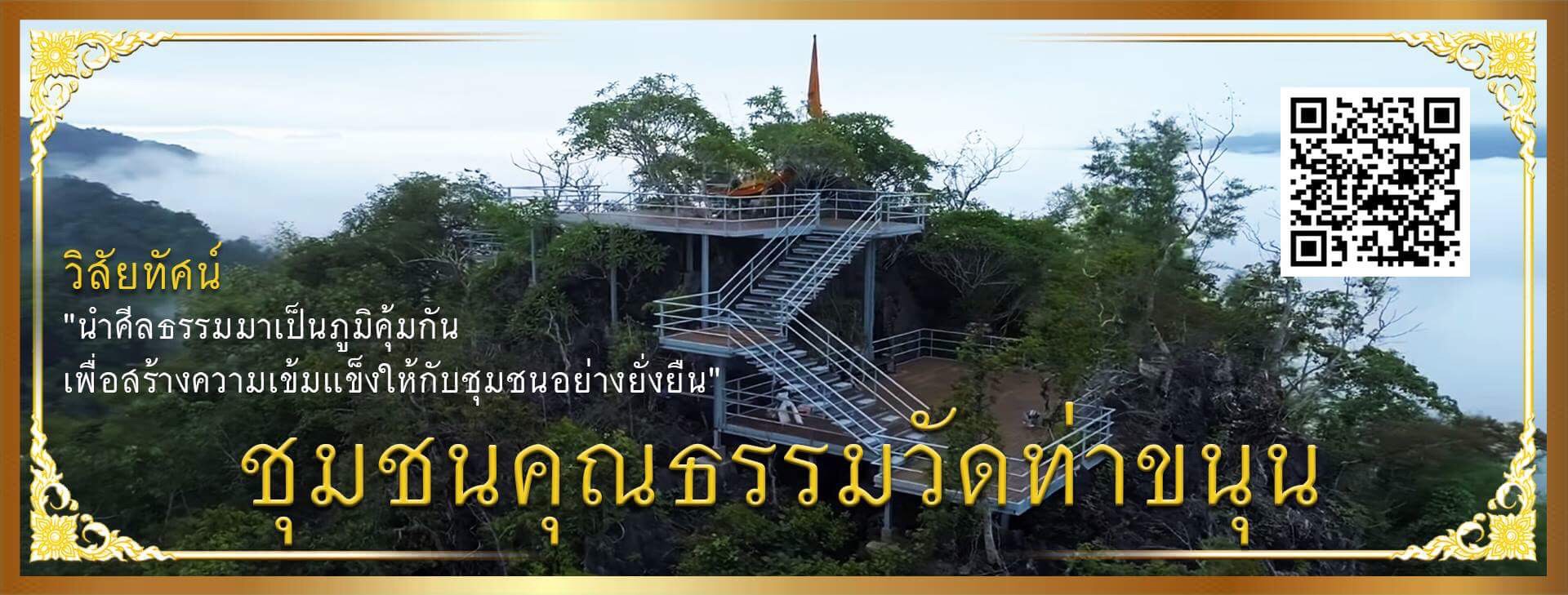 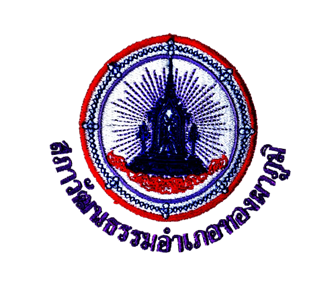 คำสั่งที่ สวธ.ทภ. ๐๑/๒๕๖๐
แต่งตั้งคณะกรรมการชุมชนคุณธรรมวัดท่าขนุน
ตำบลท่าขนุน อำเภอทองผาภูมิ จังหวัดกาญจนบุรี
ที่ปรึกษา:
	๑. พระครูวรกาญจนโชติ 			เจ้าคณะอำเภอทองผาภูมิ 
	๒. นายจินดา โพธิ์ทอง 			ผู้อาวุโสของชุมชน 
	๓. นายสมใจ มาโนช 			ผู้อาวุโสของชุมชน 
	๔. นายวิวัฒน์  ศรีวิเชียร			ปราชญ์ชุมชน
๑. พระครูวิลาศกาญจนธรรม, ดร.	เจ้าอาวาสวัดท่าขนุน			ประธาน
๒. พระอธิการฉันท์  วรปญฺโญ	เจ้าอาวาสวัดทองผาภูมิ			รองประธาน
๓. นายประเทศ  บุญยงค์		นายกเทศมนตรีเทศบาลตำบลทองผาภูมิ	รองประธาน
๔. นายชำนาญ  เลิศวิชัย		ผู้อำนวยการโรงเรียนอนุบาลทองผาภูมิ	กรรมการ
๕. นางสาวแสงอรุณ ประสพการณ์	ผู้อำนวยการโรงเรียนทองผาภูมิวิทยา	กรรมการ
๖. นายชูศักดิ์  ธารทะเลทอง	ผู้อำนวยการโรงเรียนบ้านอู่ล่อง		กรรมการ
๗. นายสุเมธ   จันทร์เจือจุน	ผู้อำนวยการโรงเรียนเทศบาลทองผาภูมิ	กรรมการ
๘. นายอำนวย  เข็มเงิน	   หน.แผนกบำรุงรักษาบริเวณเขื่อนวชิราลงกรณ	กรรมการ
๙. นายสุพัฒน์  เปรมสมบัติ	ผอ.ศูนย์ กศน. ทองผาภูมิ			กรรมการ
๑๐. นางพนอ  จันทจิตร 		ประธานชุมชนฝั่งแควน้อย			กรรมการ
๑๑. นางสาวบุญสนอง  บุญยงค์	    ประธานชุมชนวังท่าขนุน		กรรมการ
๑๒. นายจำรัส  คมขำ		    ประธานชุมชนพัฒนาทองผาภูมิ		กรรมการ
๑๓. คณะกรรมการชุมชนวังท่าขนุน       เทศบาลตำบลทองผาภูมิ		กรรมการ
๑๔. คณะกรรมการชุมชนริมฝั่งแควน้อย เทศบาลตำบลทองผาภูมิ		กรรมการ
๑๕. คณะกรรมการชุมชนพัฒนาทองผาภูมิเทศบาลตำบลทองผาภูมิ		กรรมการ
๑๖. นายอารี  ระพิทพันธ์	ผู้ช่วยเลขานุการสภาวัฒนธรรมอำเภอทองผาภูมิ	กรรมการ
๑๗. นายณรงค์  ปรีชากุล		กรรมการสภาวัฒนธรรมอำเภอทองผาภูมิ	กรรมการ
๑๘. นายก้าน  หงษาวดี		กำนันตำบลท่าขนุน			กรรมการ
๑๙. นายสมเกียรติ  นาคศรีโภชน์	รองประธาน สวธ. ทองผาภูมิ	   กรรมการและเลขานุการ
หน้าที่ของคณะกรรมการ
๑. วิเคราะห์ชุมชน เพื่อใช้เป็นแนวทางในการจัดทำแผนงานและโครงการพัฒนาชุมชนคุณธรรม 
๒. ขับเคลื่อนการดำเนินงานของชุมชน ให้มีส่วนร่วมของคนในชุมชนในการร่วมคิด ร่วมทำ ร่วมรับ
ผลประโยชน์ พึ่งพา  ตนเอง พึ่งพากันเอง รวมพลังพัฒนาต่อยอดทุนทางวัฒนธรรม สร้างความเข้มแข็งให้แก่ชุมชน 
๓. สนับสนุนการขับเคลื่อนชุมชนคุณธรรม ด้วยการบูรณาการความร่วมมือจากทุกภาคส่วน 
๔. ส่งเสริมให้คนในชุมชนยึดมั่นในหลักธรรมทางศาสนา น้อมนำปรัชญาเศรษฐกิจพอเพียงไปใช้ในการดำเนินชีวิตและร่วมสืบสานประเพณีวัฒนธรรมไทยที่ดีงาม
๕. ส่งเสริมให้คนในชุมชนนำทุนทางวัฒนธรรม ความหลากหลายทางทรัพยากรและสิ่งแวดล้อม มา
เสริมสร้างรายได้ให้แก่ชุมชน
๖. นำกระบวนการคุ้มบ้าน/กลุ่มสนใจของคนในชุมชน ขับเคลื่อนการดำเนินงานและติดตามประเมินผลในพื้นที่ 
๗. ขยายเครือข่ายชุมชนคุณธรรม โดยใช้หลักการสร้างชุมชนคุณธรรมต้นแบบ เป็นศูนย์กลางแห่งการเรียนรู้
๘. รวมพลังบวร (บ้าน วัด ศาสนสถาน โรงเรียน ราชการ) ขับเคลื่อนการดำเนินงานชุมชนคุณธรรม 
๙. สร้างสรรค์ชุมชนให้เป็นชุมชนคุณธรรมภายใต้วิถีถิ่นวิถีไทย 

แต่งตั้ง  ณ วันที่ ๒๔ สิงหาคม ๒๕๖๐ 


(พระครูวิลาศกาญจนธรรม  ดร.)
ประธานสภาวัฒนธรรมอำเภอทองผาภูมิ
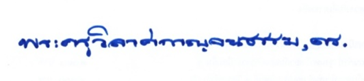 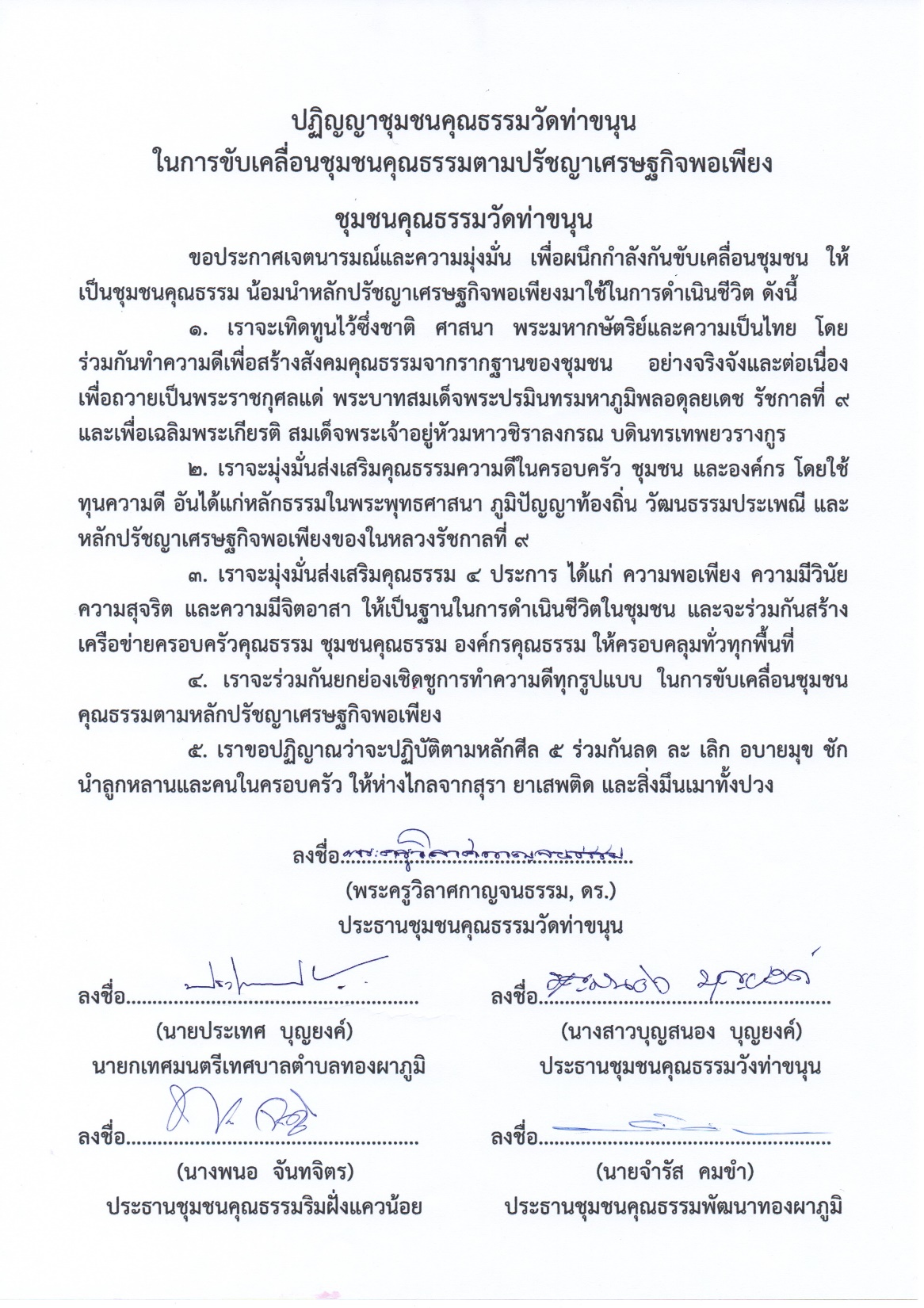 รายชื่อชุมชนคุณธรรมฯ ในอำเภอทองผาภูมิ
			๑. ชุมชนคุณธรรมวังท่าขนุน
			๒. ชุมชนคุณธรรมริมฝั่งแควน้อย
			๓. ชุมชนคุณธรรมพัฒนาทองผาภูมิ
			๔. ชุมชนคุณธรรมวัดอู่ล่อง
			๕. ชุมชนคุณธรรมวัดปรังกาสี
			๖. ชุมชนคุณธรรมวัดวังปะโท่
			๗. ชุมชนคุณธรรมวัดไร่ป้า
			๘. ชุมชนคุณธรรมวัดหนองเจริญศรัทธาธรรม
			๙. เว็บไซต์คุณธรรม watthakhanun.com
			๑๐. ชุมชนคุณธรรมวัดผาสุกิจสุวรรณเขต 
			๑๑. ชุมชนคุณธรรมวัดวังหิน
๑๒. ชุมชนคุณธรรมวัดคลีตี้ผลธรรมาราม
			๑๓. ชุมชนคุณธรรมวัดชะอี้สุวิมลธรรมาราม
			๑๔. ชุมชนคุณธรรมวัดนามกุยทายิการาม
			๑๕. ชุมชนคุณธรรมวัดพุทธบริษัท
			๑๖. ชุมชนคุณธรรมวัดธารน้ำร้อน
			๑๗. ชุมชนคุณธรรมวัดนพเก้าทายิการาม
			๑๘. เว็บไซต์คุณธรรมออนไลน์ palungjit.org
			๑๙. หน่วยงานคุณธรรม บ.มุลเลอร์ กรุ๊ป จก.
			๒๐. ชุมชนคุณธรรมวัดห้วยเจริญศรัทธาราม
			๒๑. ชุมชนคุณธรรมวัดท่ามะเดื่อ
			๒๒. ชุมชนคุณธรรมวัดสะพานลาวประชาสรรค์
			๒๓. ชุมชนคุณธรรมสำนักสงฆ์เกาะพระฤๅษี
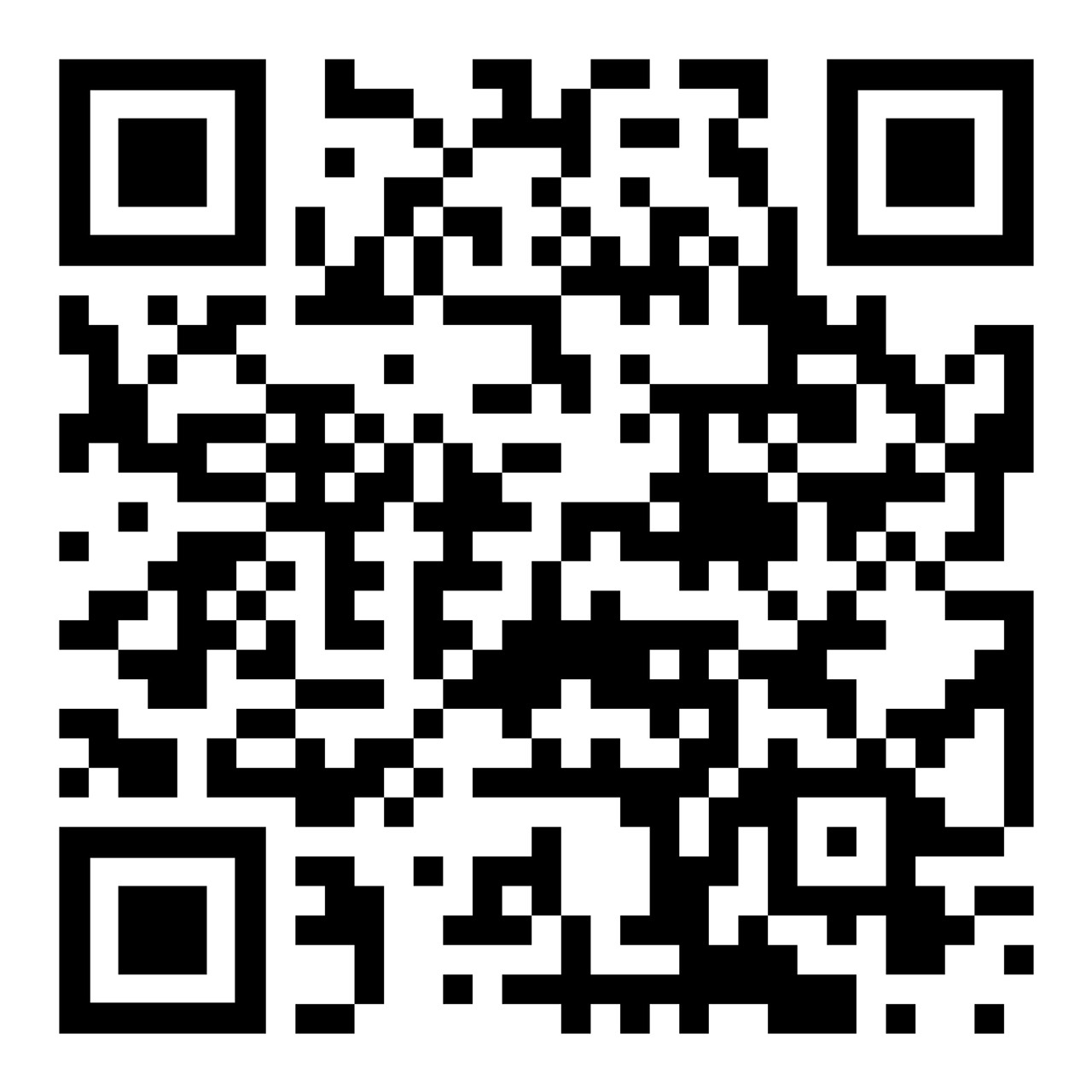